XAMPP Installation
Yen-Cheng Chen
IM, NCNU
XAMPP
https://www.apachefriends.org/zh_tw/index.html
XAMPP Download
https://www.apachefriends.org/zh_tw/download.html
XAMPP Windows版本 Download
https://sourceforge.net/projects/xampp/files/XAMPP%20Windows/8.2.12/xampp-windows-x64-8.2.12-0-VS16-installer.exe
https://ycchen.im.ncnu.edu.tw/xampp-windows-x64-8.2.12-0-VS16-installer.exe
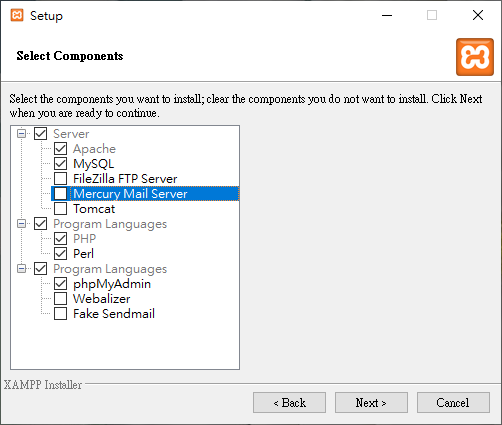 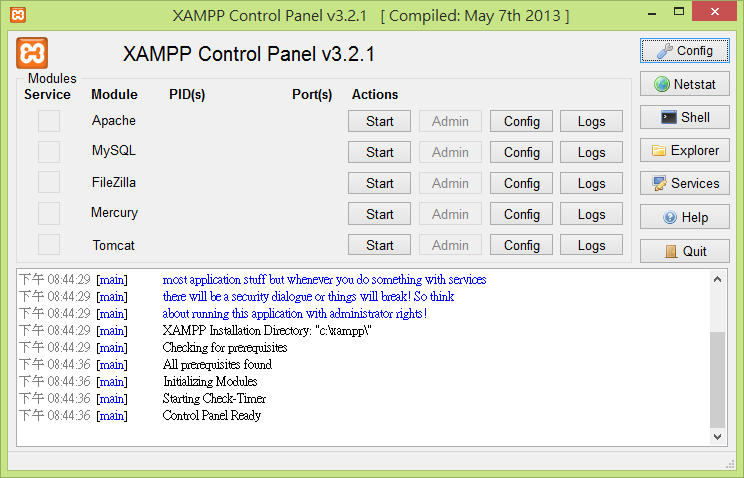 1
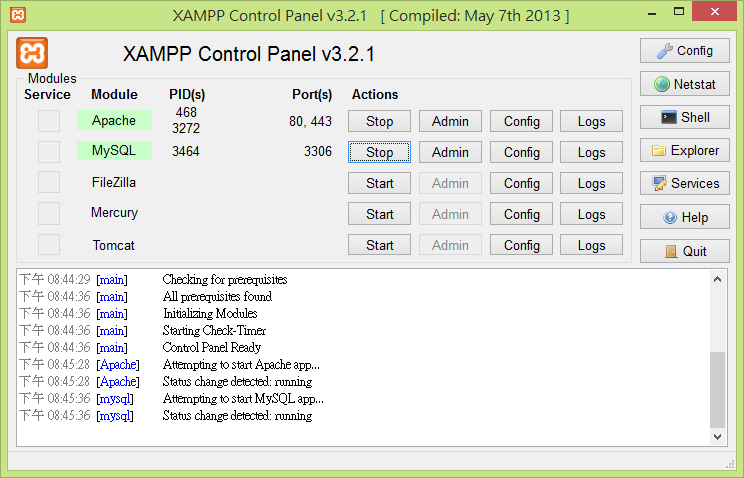 2
3
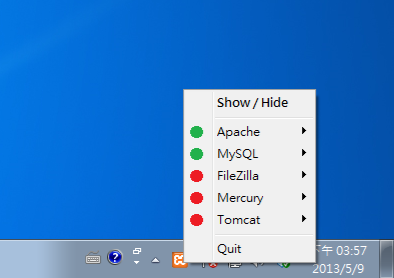 XAMPP
http://localhost/  or  http://localhost/dashboard/
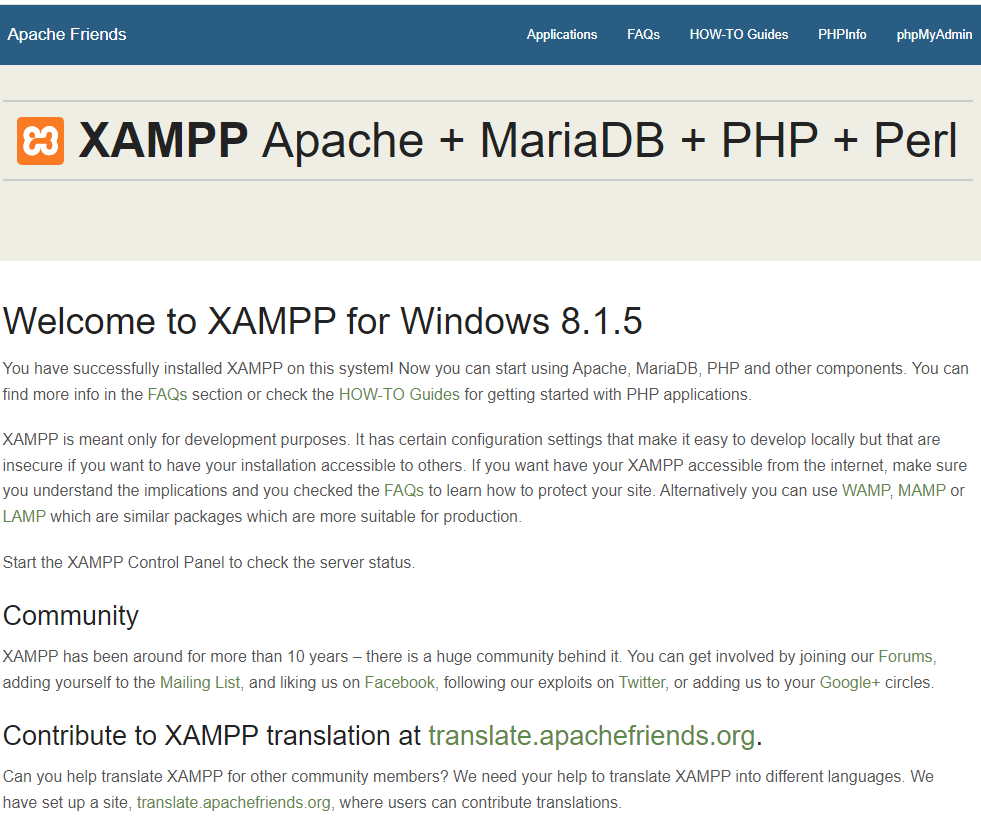 設定MySQL root密碼
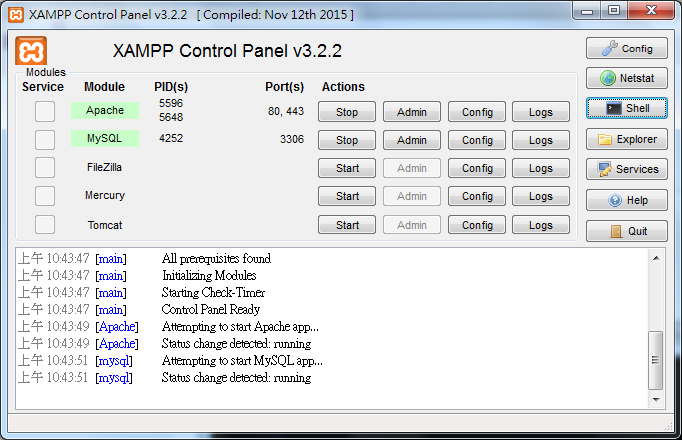 mysqladmin.exe -u root password yourpassword
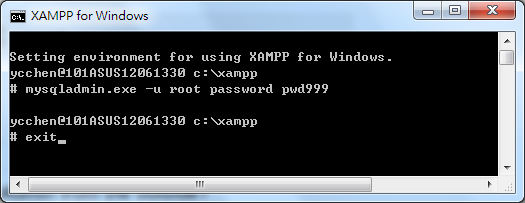 手動設定MySQL root密碼
如果沒有設定root密碼畫面
   cd C:\xampp\mysql\bin
   mysqladmin -u root password rootpwd 
變更密碼:
   mysqladmin -u root -p password newpwd
   Enter password: oldpwd
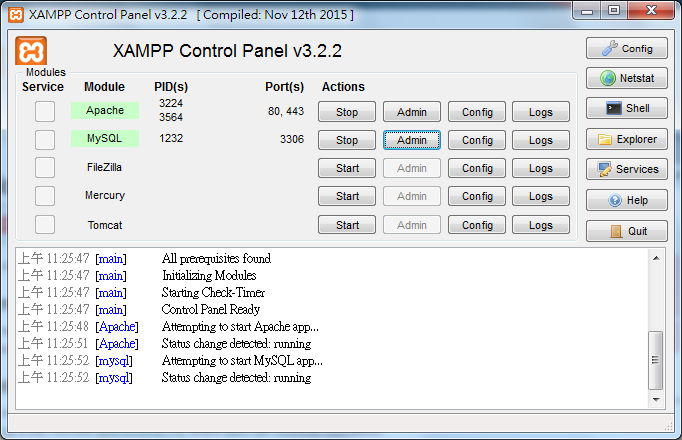 phpMyAdmin
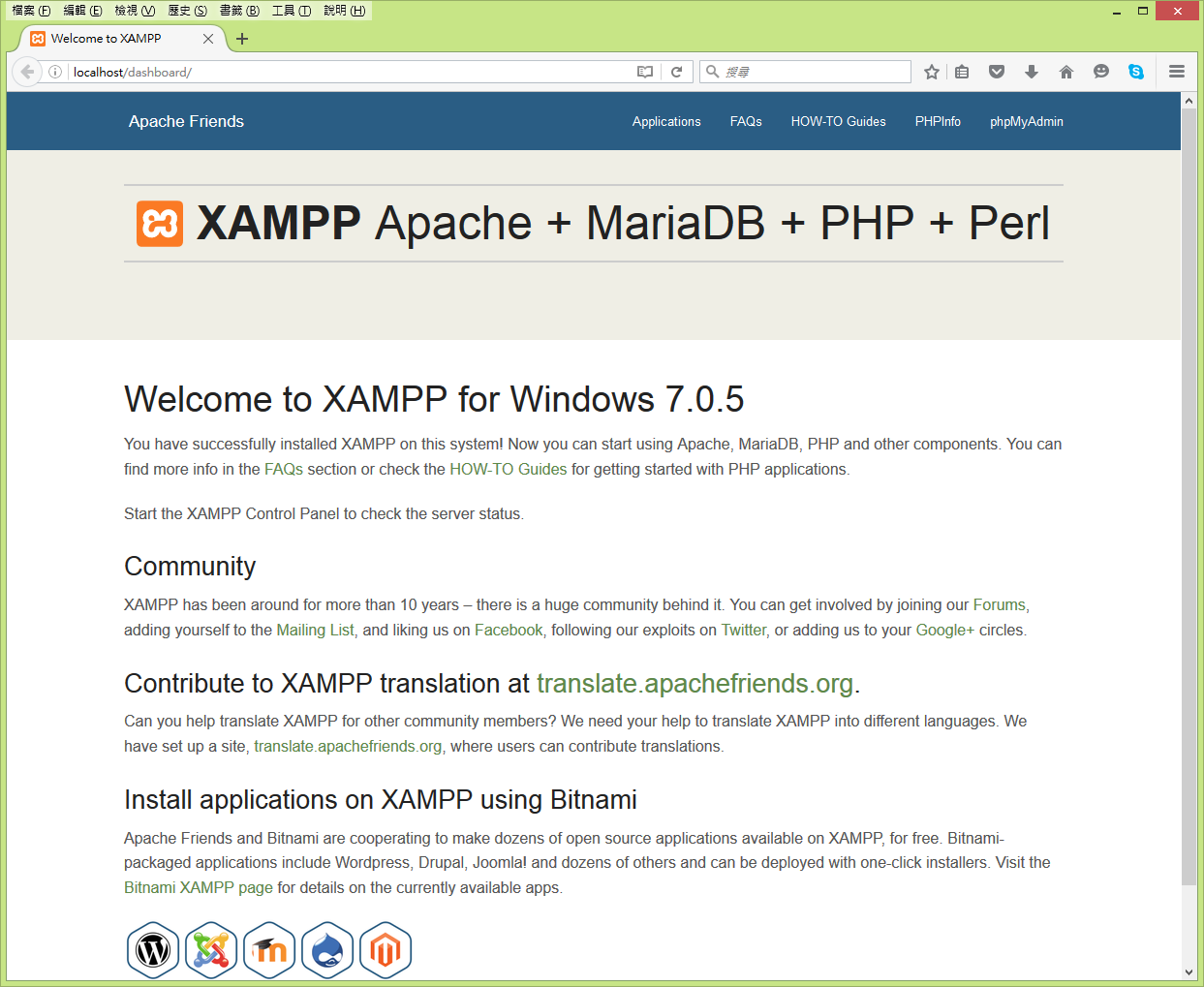 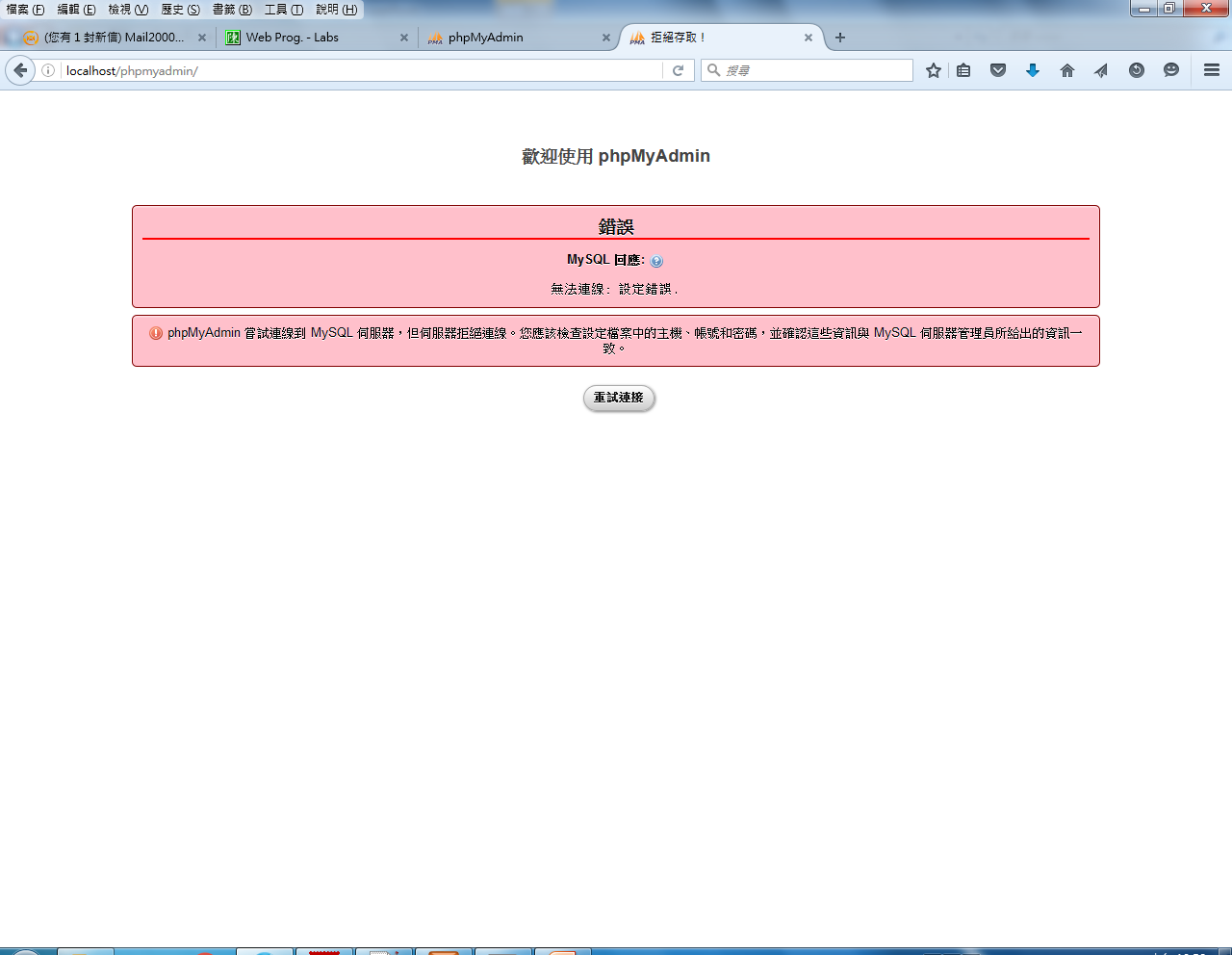 未設定登入MySQL帳密！
設定phpMyAdmin 登入MySQL帳密
修改phpMyAdmin之config.inc.php
檔案位置 C:\xampp\phpMyAdmin
在config.inc.php找到以下指令進行修改
$cfg['Servers'][$i]['auth_type'] = 'config';
$cfg['Servers'][$i]['user'] = 'root';
$cfg['Servers'][$i]['password'] = 'yourpassword';
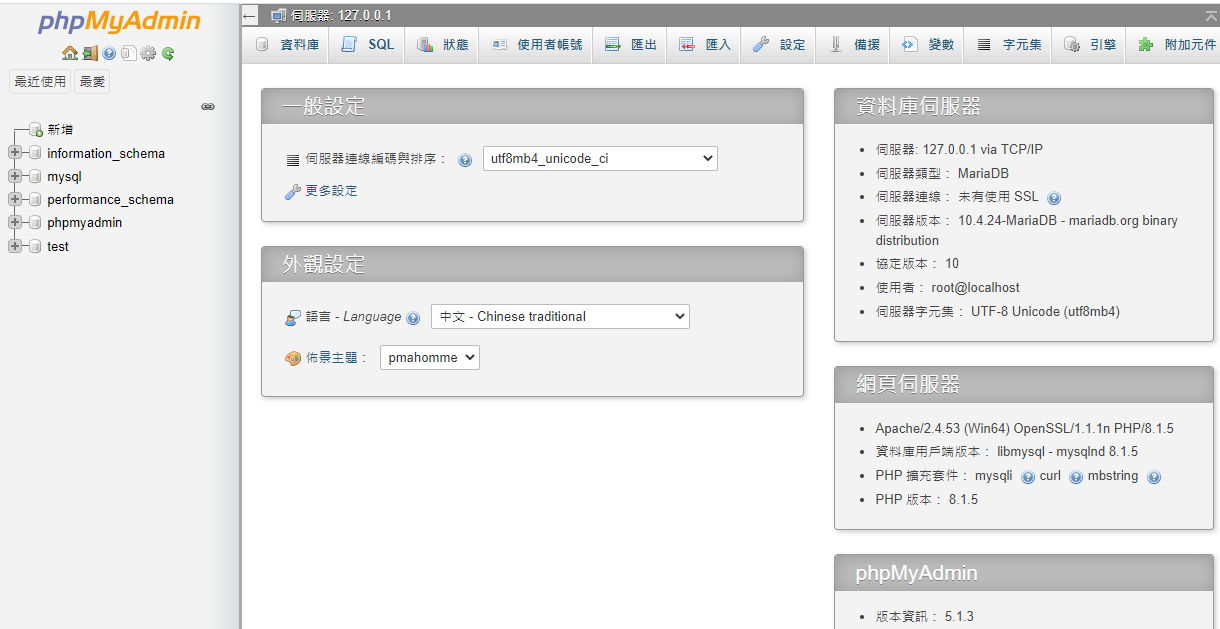 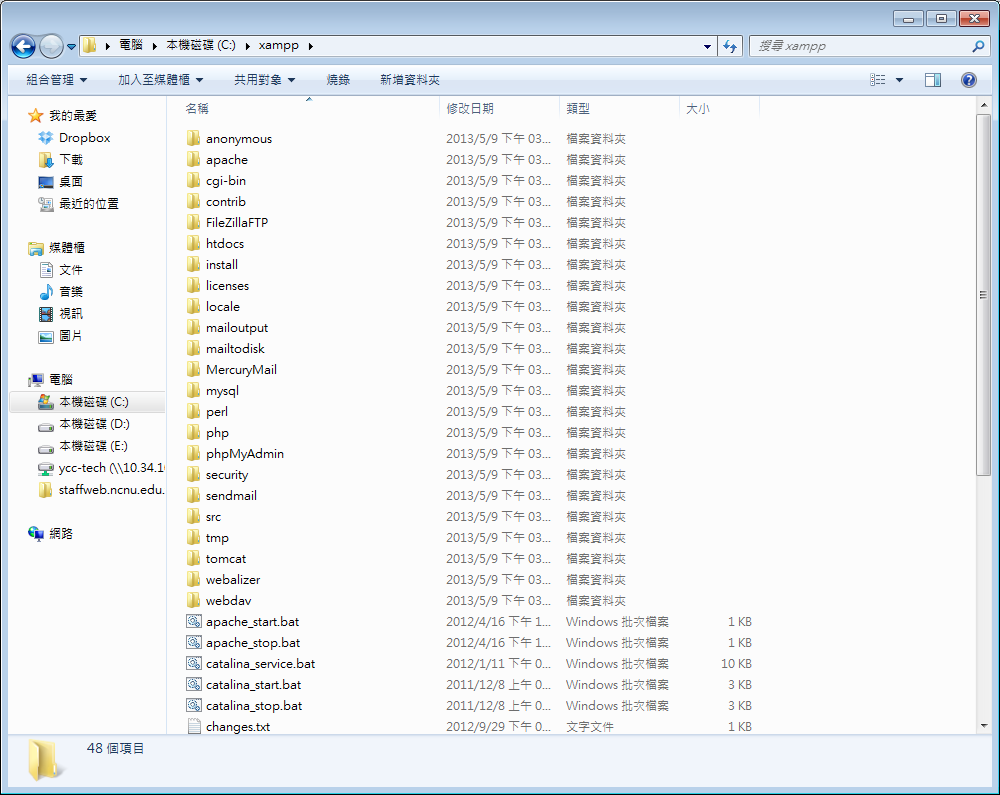 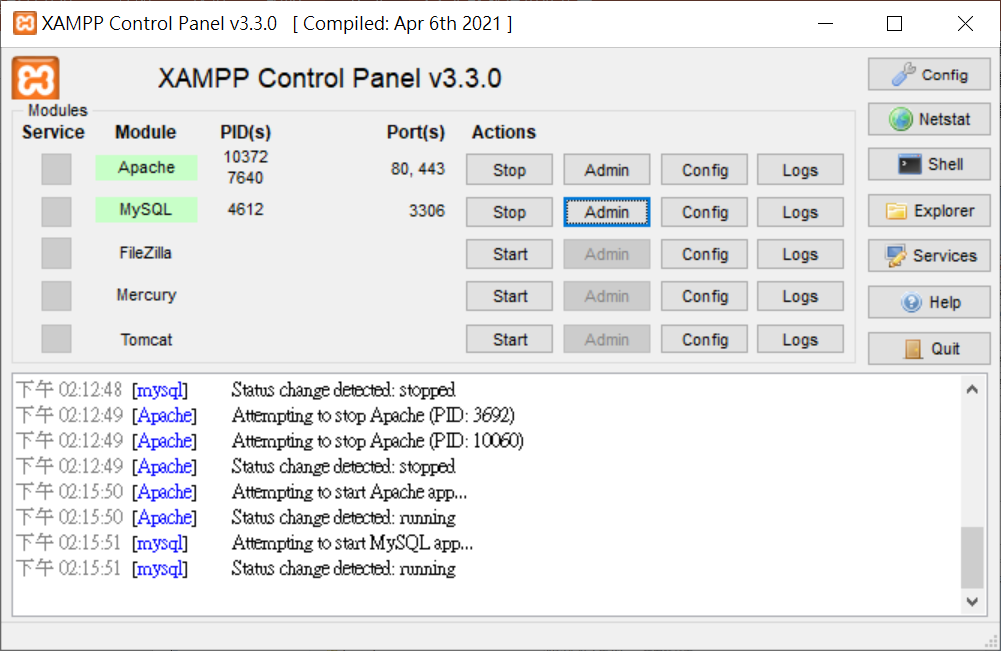 XAMPP目錄
C:\xampp
網站主目錄
C:\xampp\htdocs
Apache組態檔
C:\xampp\apache\conf\httpd.conf
php組態檔
C:\xampp\php\php.ini
phpMyAdmin
C:\xampp\phpMyAdmin\config.inc.php
MySQL
C:\xampp\mysql
PHPInfo
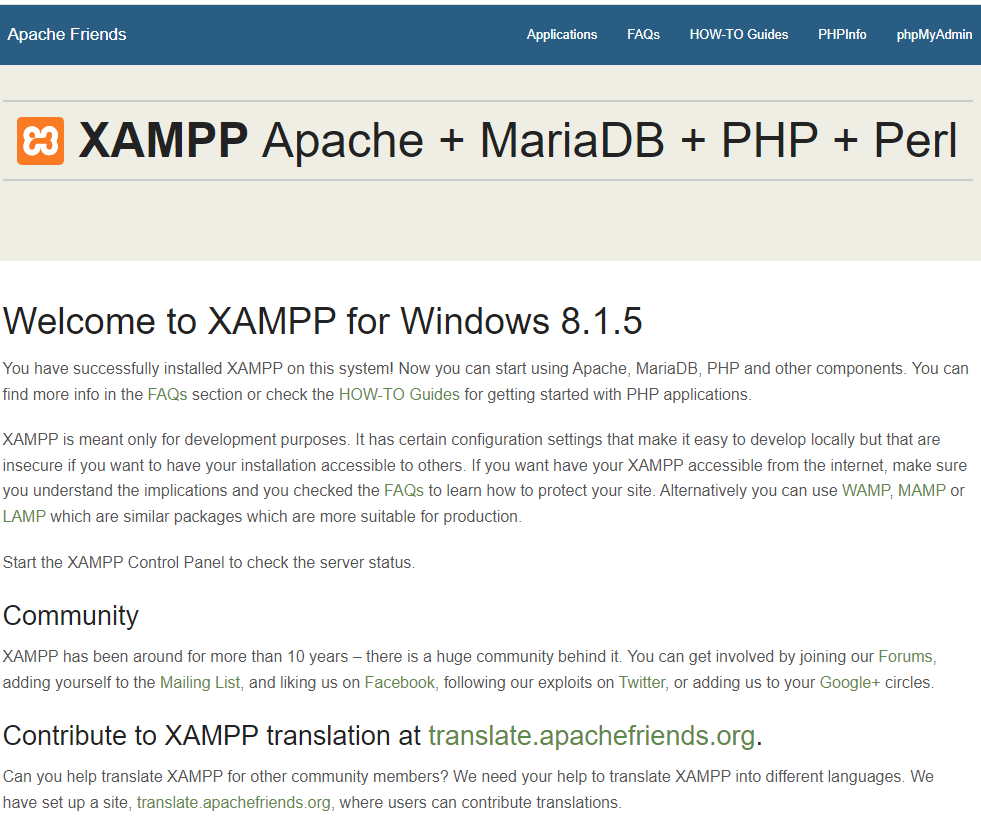 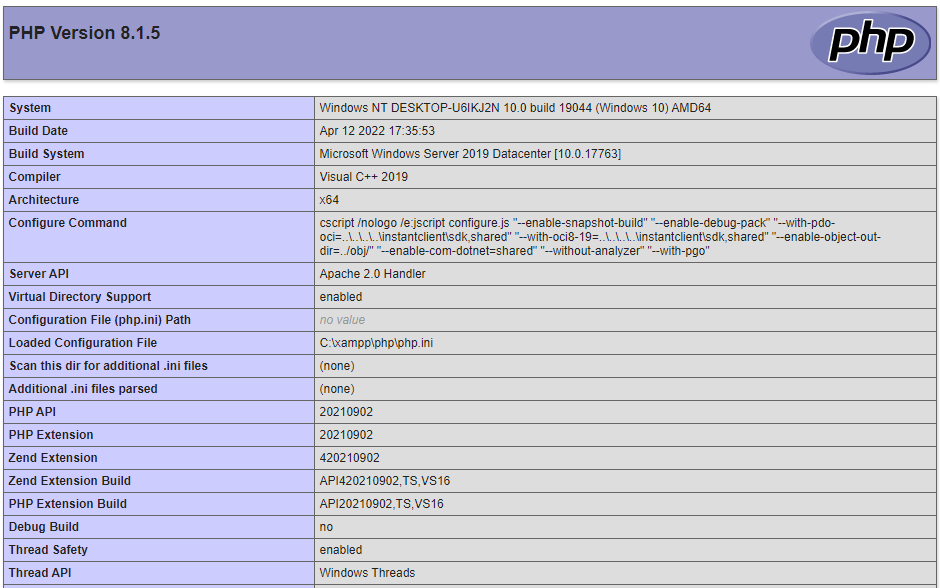 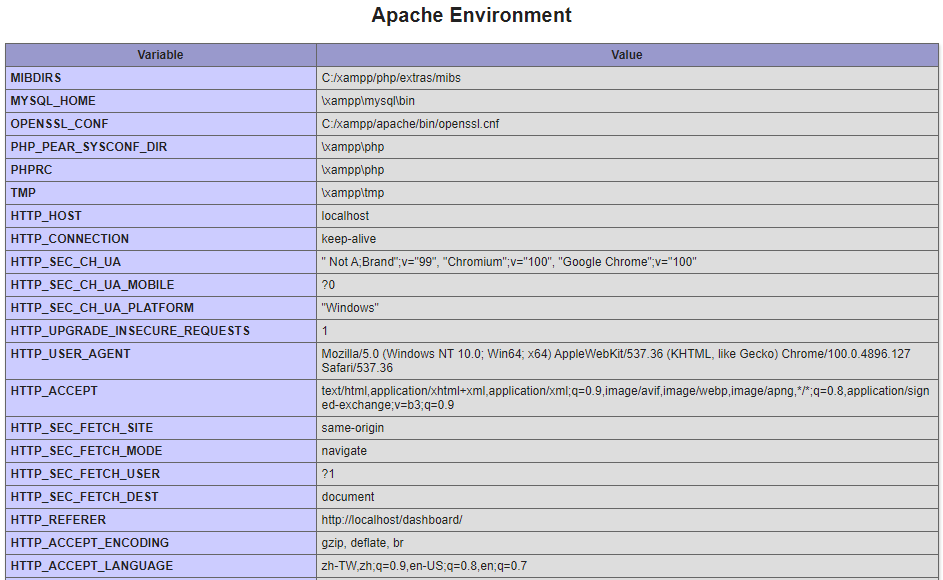 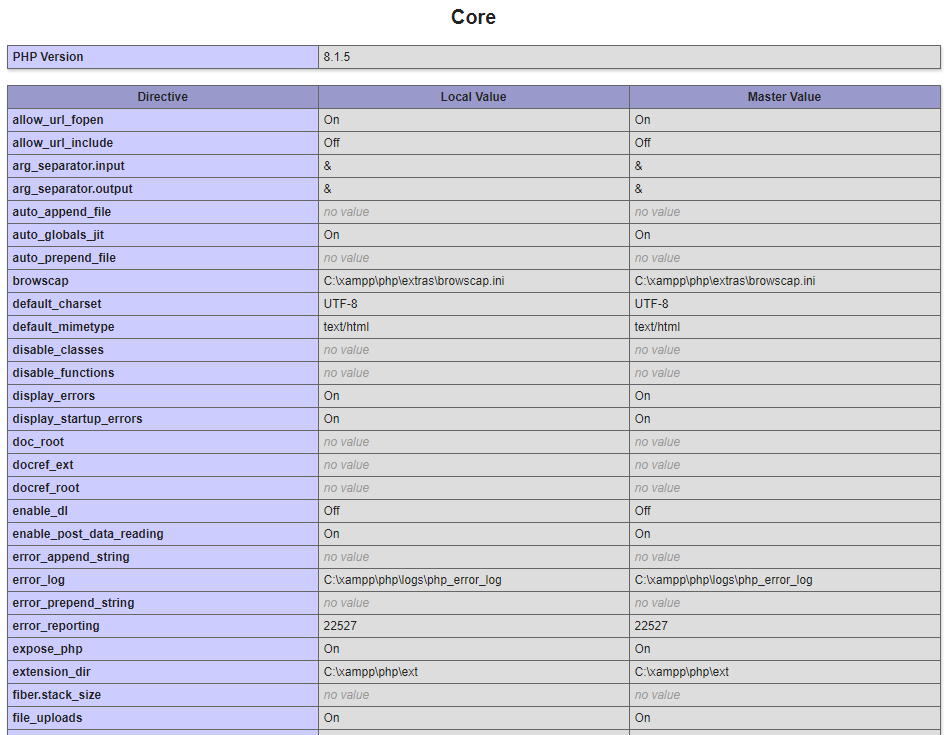 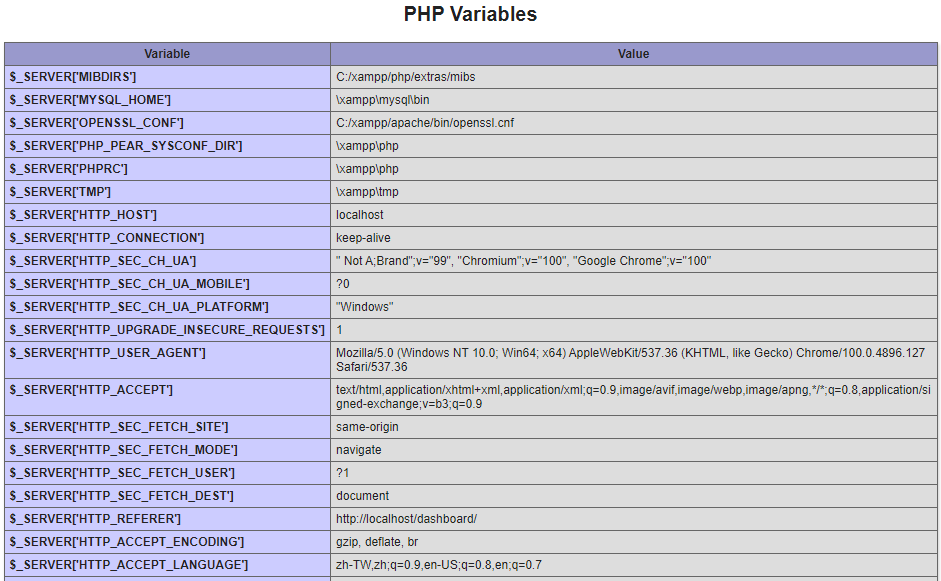